Dì-shíyī  kè
第十一课  Lesson 11
tán tiānqì谈 天气Talking about the weather
生词
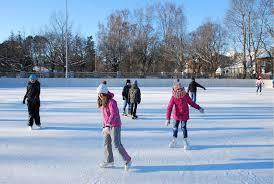 约
公园
滑冰
她约朋友去公园滑冰。
你觉得滑冰好玩儿吗？
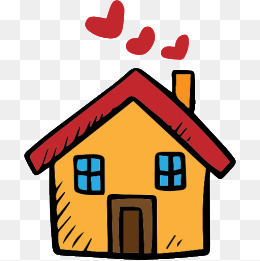 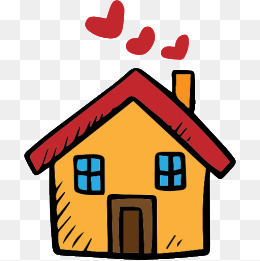 出去
回去
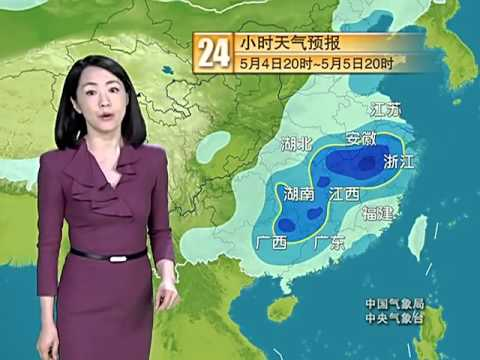 生词
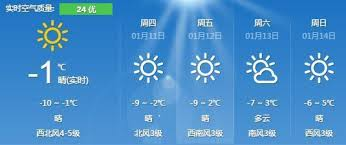 网上的
天气预报
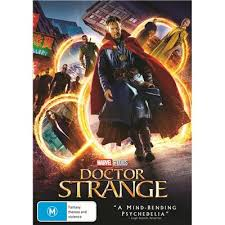 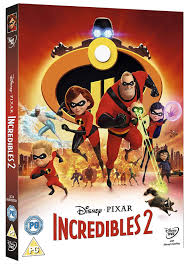 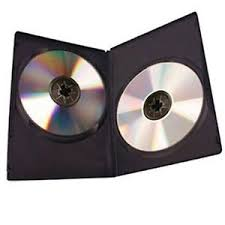 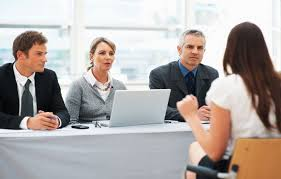 面试
看碟
生词
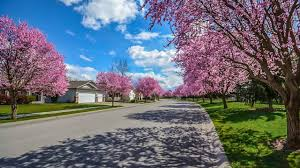 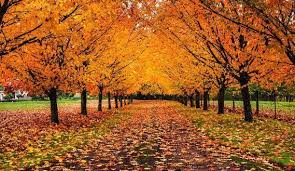 春天
秋天
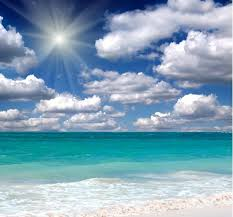 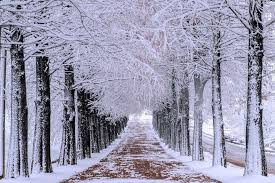 夏天
冬天
生词
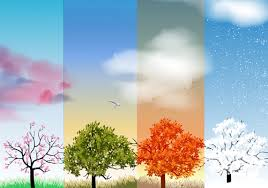 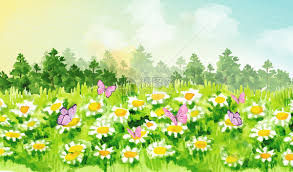 春夏秋冬
春暖花开
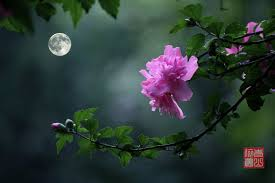 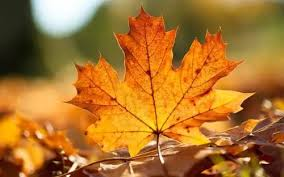 一叶知秋
春花秋月
生词
暖和
冷
舒服
热
下雪
春天非常暖和。
夏天非常热。
秋天非常舒服。
冬天非常冷，天气非常糟糕。
春天

夏天

秋天

冬天
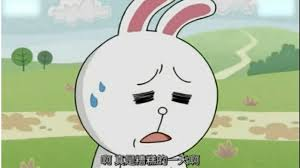 又
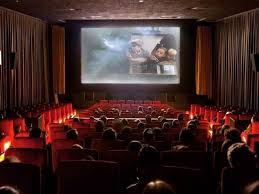 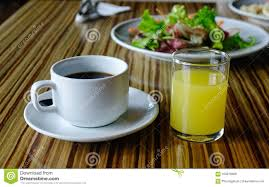 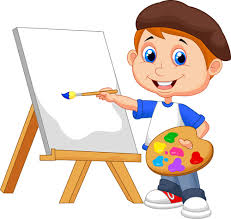 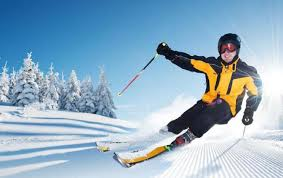 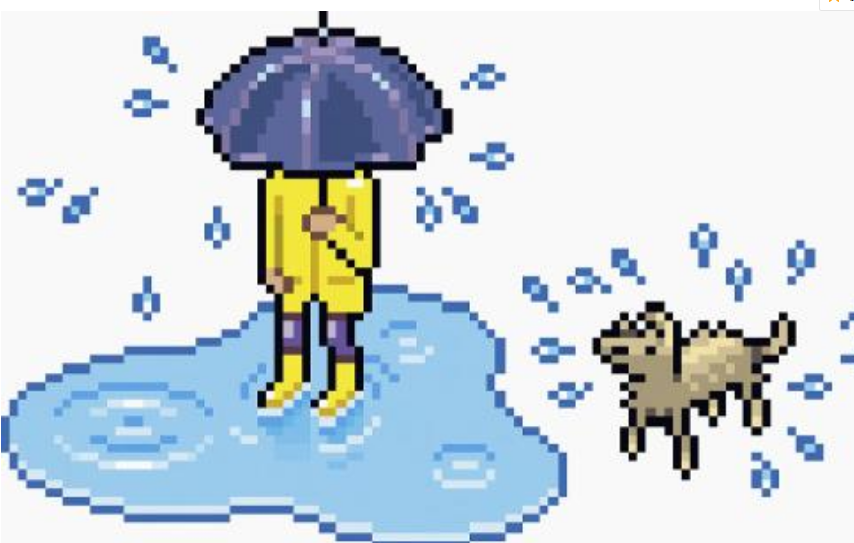 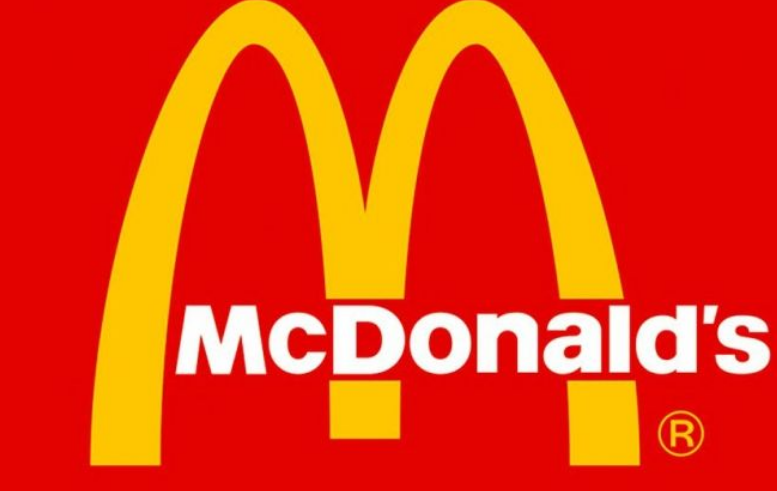 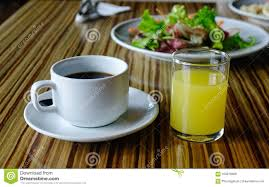 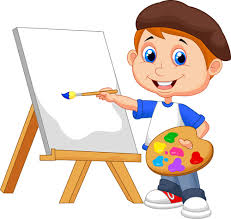 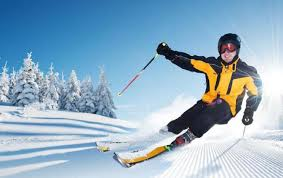 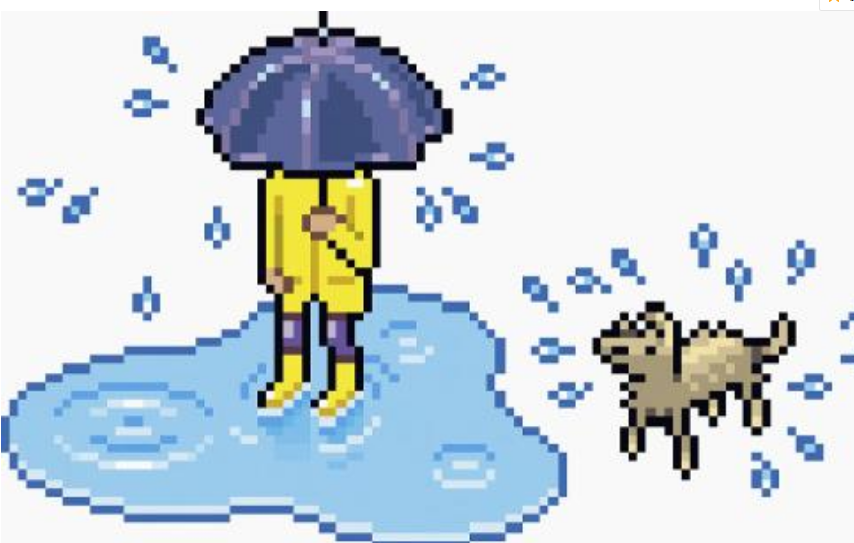 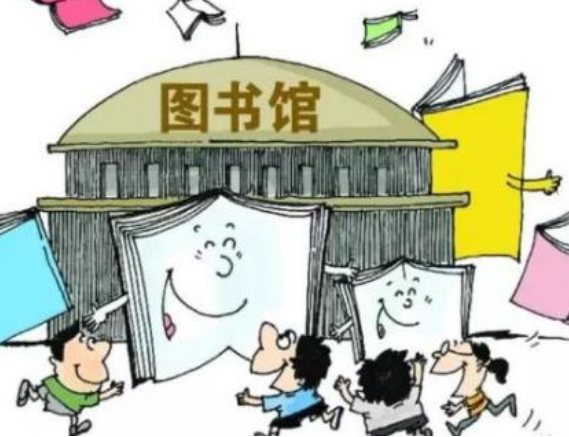 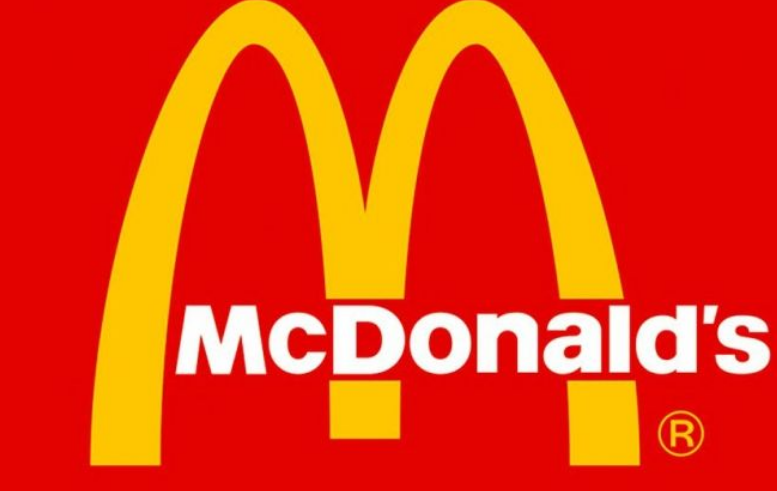 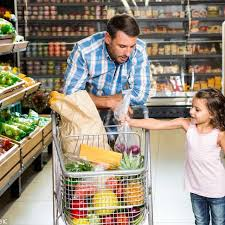 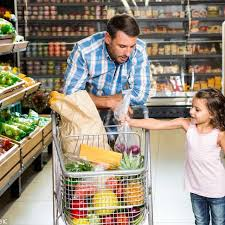 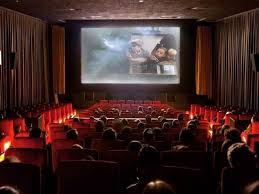 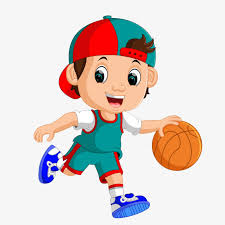 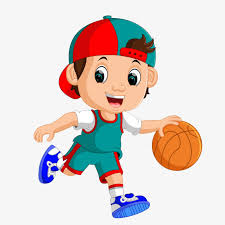 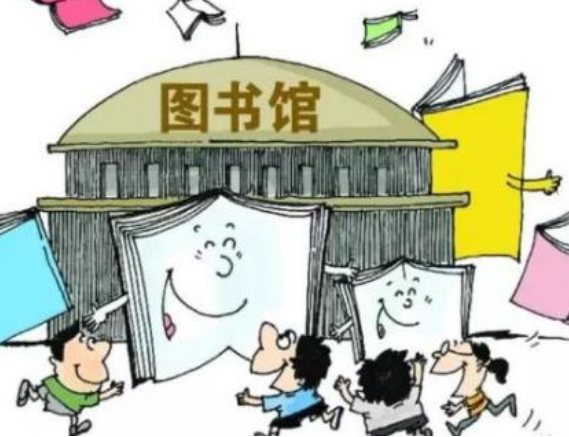 不但…而且…
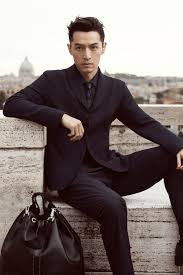 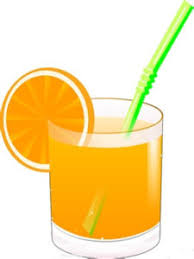 果汁不但便宜，而且好喝。
20 CZK
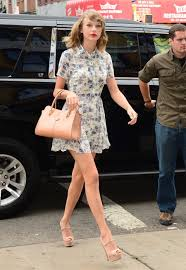 她不但很漂亮，而且很高。
他不但很高，而且很帅。
不但…而且…
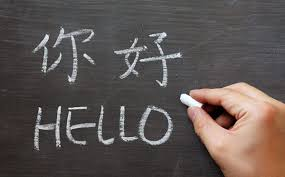 她不但会说中文，而且会说英语。
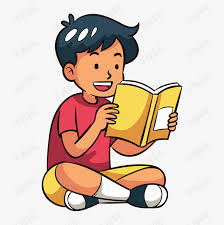 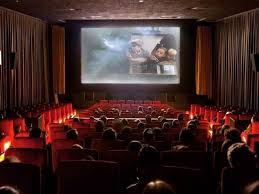 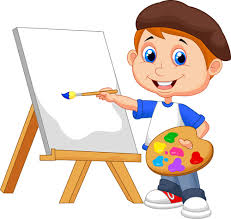 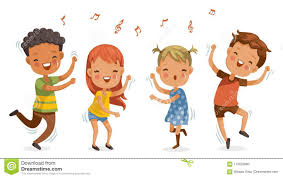 他不但会画画，而且会跳舞。
他不但喜欢看书，而且喜欢看电影。
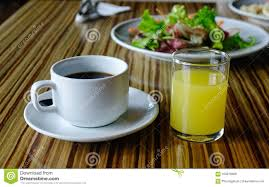 她不但喜欢喝咖啡，而且喜欢喝果汁。
了
了 as a Sentence-Final Particle
It usually indicates a change of status or the realization of a new situation.
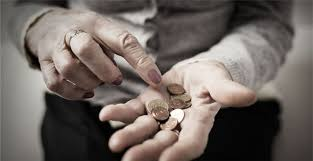 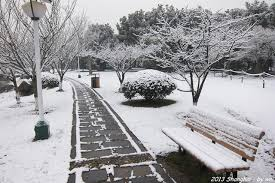 她没钱了。
下雪了。
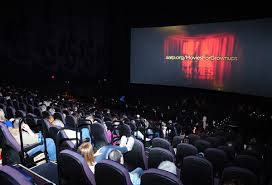 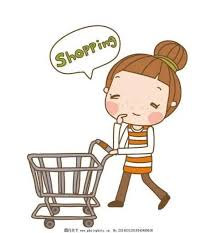 我不去看电影了。
她不买东西了。
了
了 as a Sentence-Final Particle
It usually indicates a change of status or the realization of a new situation.
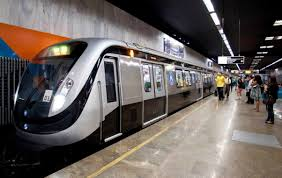 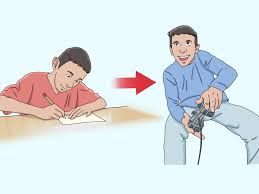 你看，地铁来了。
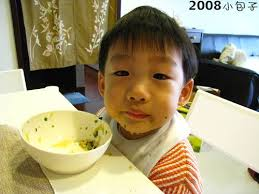 他吃完饭了。
他做完功课了。
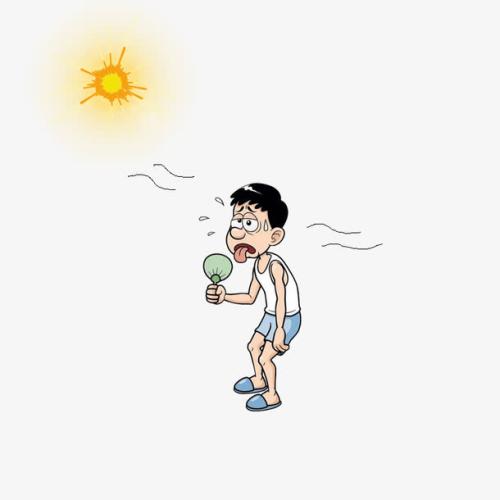 语法
A+比+B+Adj
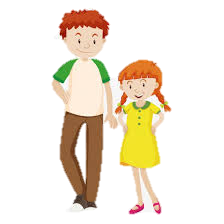 哥哥比妹妹高
昨天比今天热
香蕉比苹果小
苹果比香蕉大
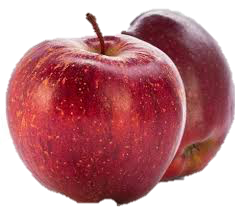 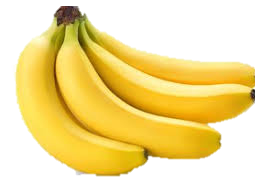 A+比+B+Adj
语法
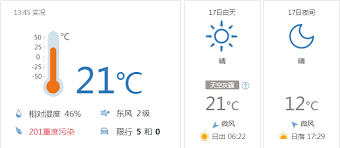 昨天
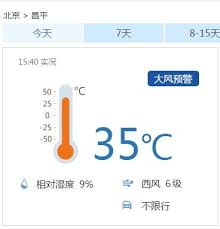 今天
今天比昨天热
昨天比今天冷
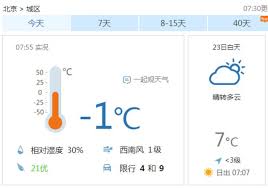 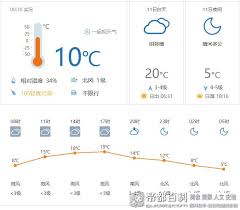 晚上
下午
下午比晚上热
晚上比下午冷
A+比+B+Adj
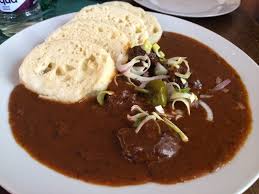 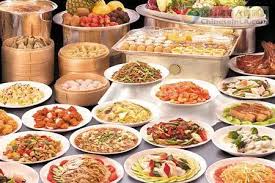 -你觉得什么
  菜更好吃？

-我觉得…
好吃
中国菜
捷克菜
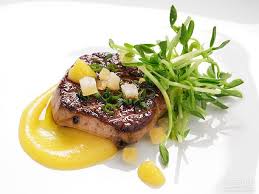 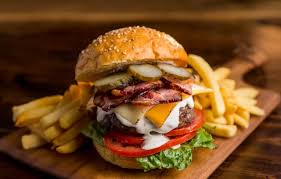 美国菜
法国菜
语法
A+比+B+更/还+Adj
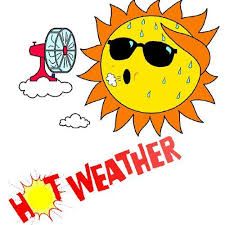 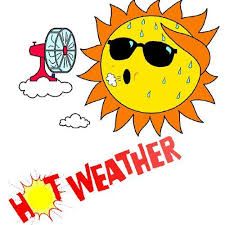 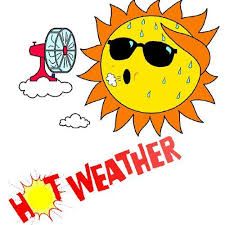 今天
昨天
今天热，昨天比今天还热
语法
A+比+B+更/还+Adj
热
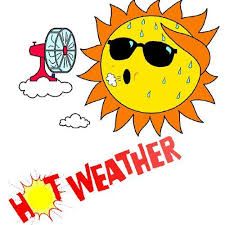 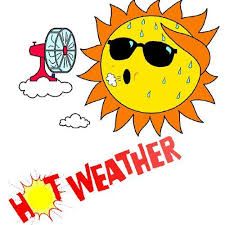 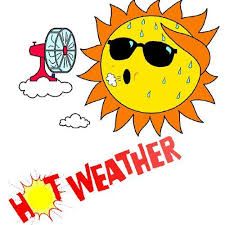 昨天
前天
昨天______，前天____昨天________
语法
A+比+B+更/还+Adj
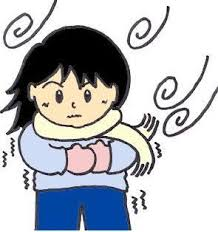 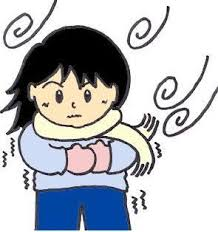 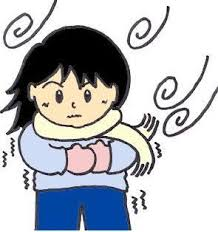 冷
北京
布尔诺
北京______，布尔诺____北京________
语法
A+比+B+更/还+Adj
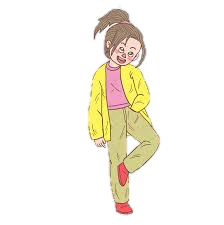 高
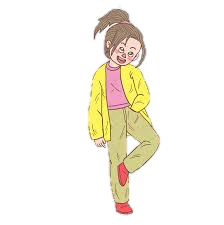 妹妹
姐姐
妹妹______，姐姐____妹妹_______
语法
A+比+B+Adj+得多
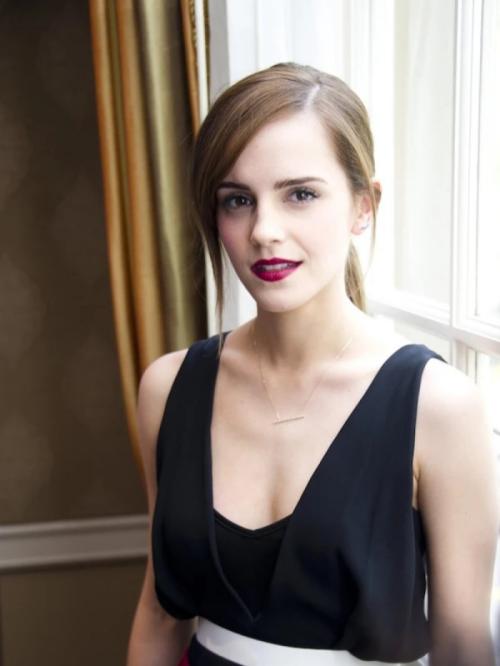 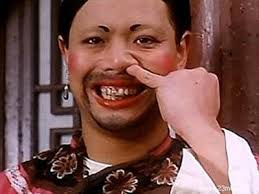 漂亮
姐姐
妹妹
姐姐比妹妹漂亮得多
语法
A+比+B+Adj+得多
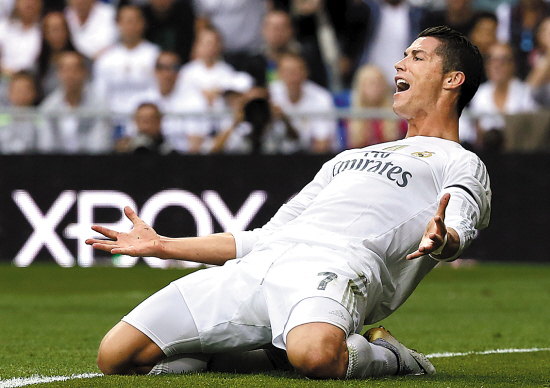 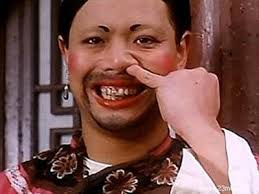 帅
哥哥
弟弟
哥哥比弟弟帅得多
语法
A+比+B+Adj+得多
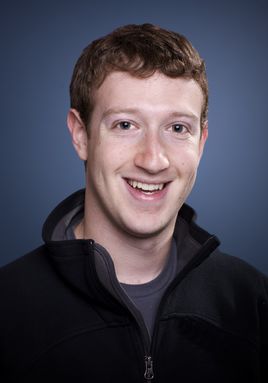 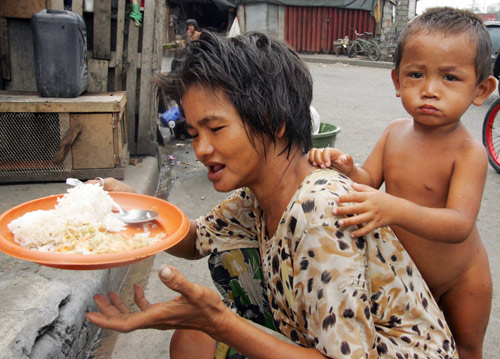 有钱
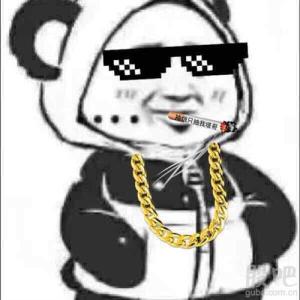 马克
李友
马克比李友有钱得多
语法
A+比+B+Adj+得多
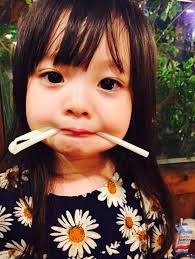 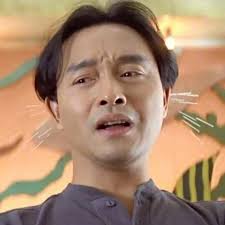 可爱
哥哥
妹妹
妹妹比哥哥可爱得多
语法
A+比+B+Adj+得多
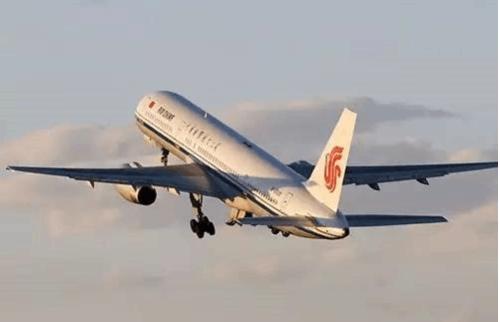 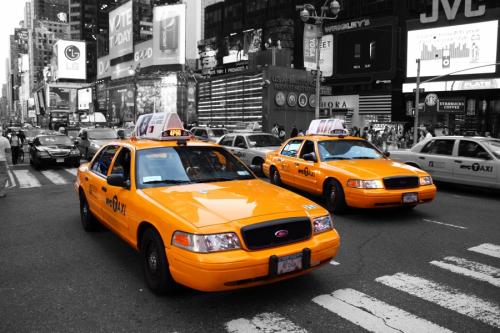 快

贵
坐飞机
坐出租车
坐飞机比坐出租车快得多
坐飞机比坐出租车贵得多
语法
A+比+B+Adj+得多
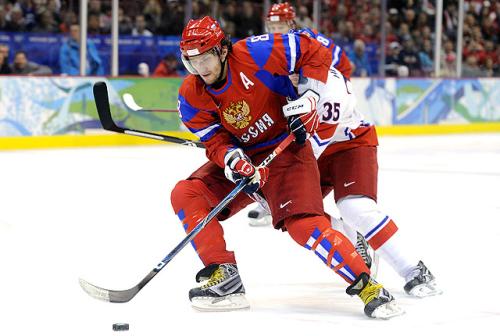 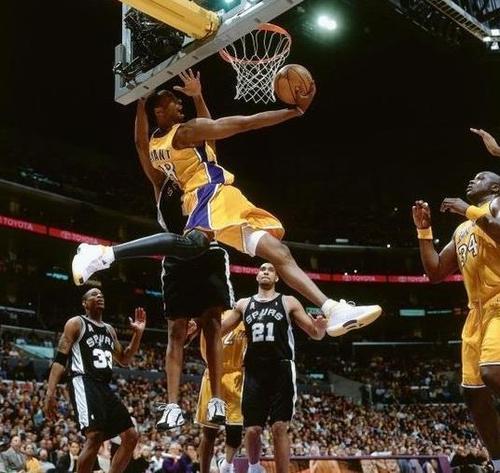 好玩
篮球
冰球
冰球比篮球好玩得多
语法
A+比+B+Adj+得多
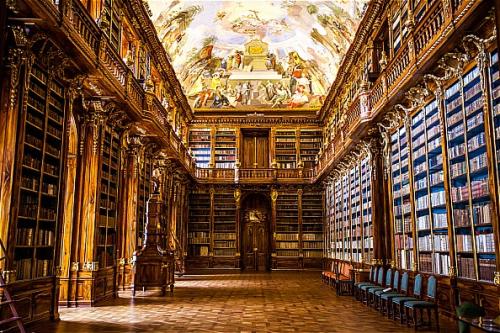 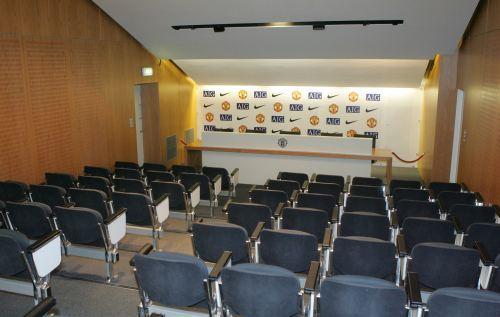 大
图书馆
教室
图书馆比教室大得多
语法
会 will
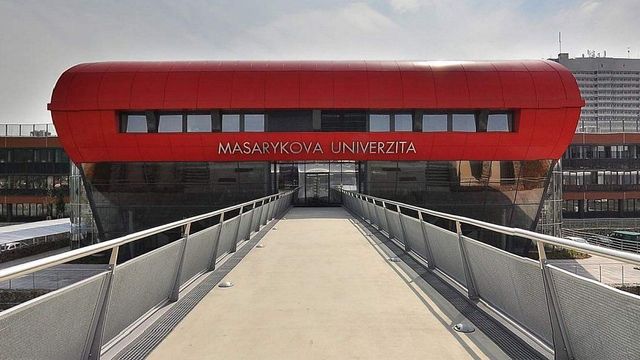 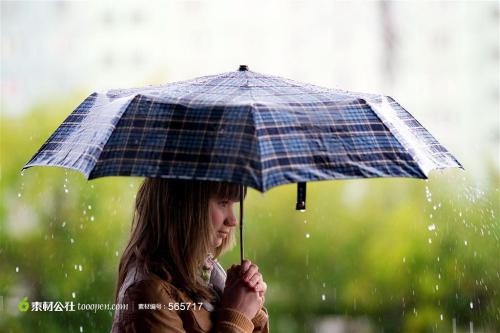 下雨
学校
你会来学校吗？

我会来学校/我不会来学校
今天会下雨吗？

今天会下雨/今天不会下雨
语法
会 will
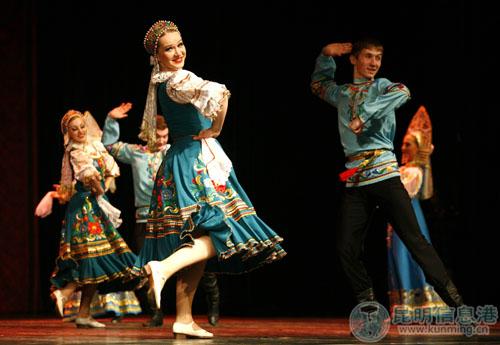 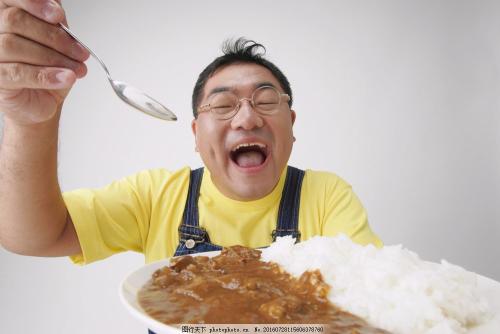 跳舞
吃饭
你会去跳舞吗？

我会去跳舞/我会去跳舞
你会去吃饭吗？
语法
会 will
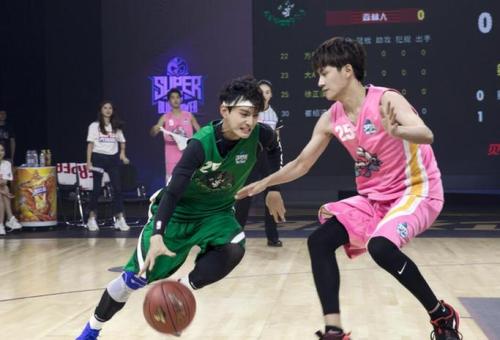 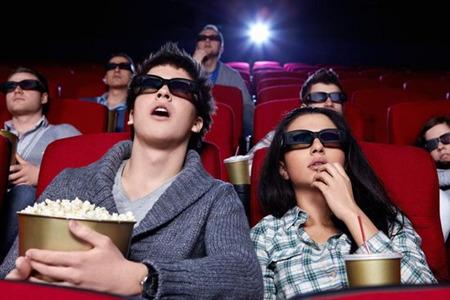 看电影
打篮球
你会去打篮球吗？
你会去看电影吗？
语法
Adj/V + 是 + Adj/V + 可是/但是……
虽然……但是……
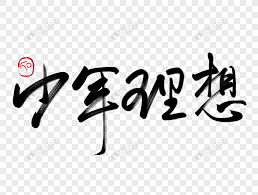 好看       难
汉字好看是好看，但是/可是太难了。
汉字虽然好看，但是太难了。
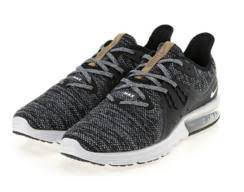 舒服    大小不合适
鞋子____是____，但是/可是_________。
鞋子虽然舒服，但是大小不合适。
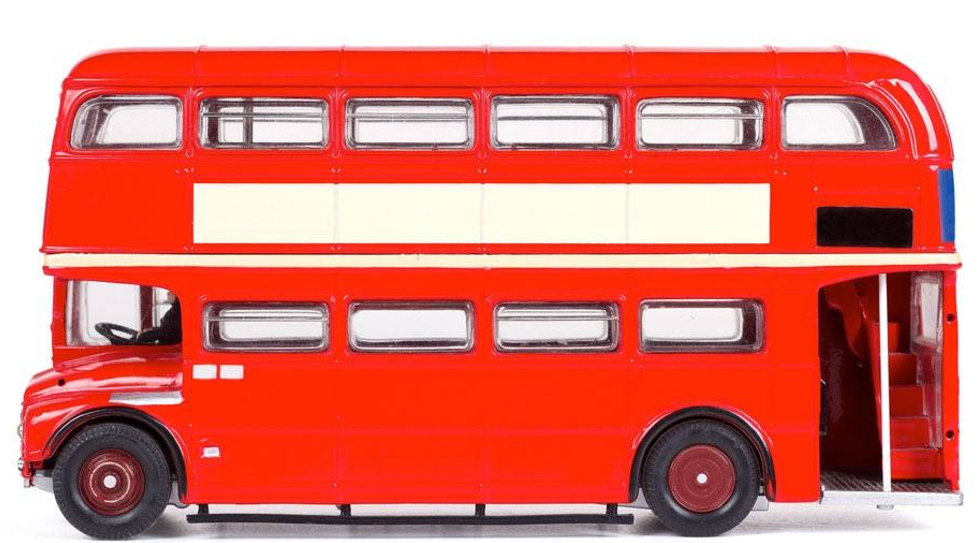 便宜       慢
公共汽车____是____，但是/可是______。
公共汽车虽然便宜，但是太慢了。
语法
Adj/V + 是 + Adj/V + 可是/但是……
虽然……但是……
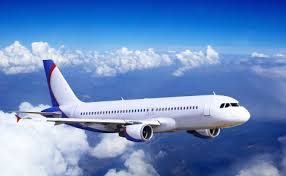 快       贵
飞机快是快，但是/可是太贵了。
飞机虽然快，但是太贵了。
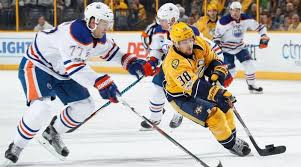 好玩       难
冰球好玩是好玩，但是/可是太难了。
冰球虽然好玩，但是太难了。
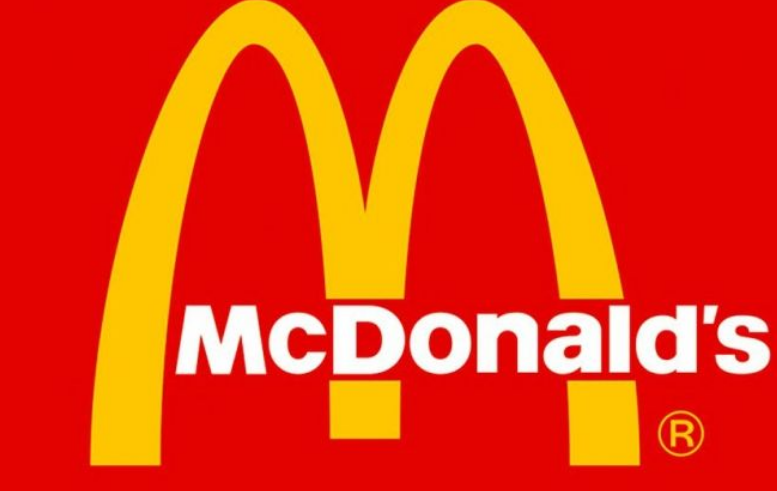 好吃     不健康            (unhealthy)
麦当劳好吃是好吃，但是/可是不健康。
麦当劳虽然好吃，但是不健康。
生词复习
Kahoot
Thank you!